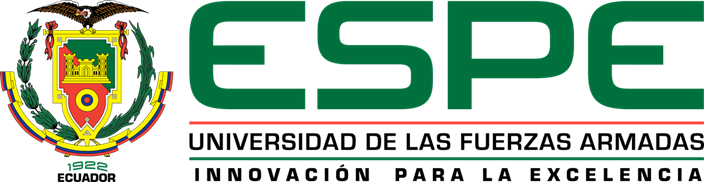 DEPARTAMENTO DE CIENCIAS HUMANAS  Y SOCIALES

CENTRO DE POSTGRADOSTRABAJO DE TITULACIÓN PREVIO A LA OBTENCIÓN DEL TÍTULO DE MAGISTER EN RECREACIÓN Y TIEMPO LIBRE
TEMA: INCIDENCIA DE LA APLICACIÓN DE UN PROGRAMA LÚDICO - RECREATIVO EN LA REDUCCIÓN DE LOS NIVELES DE ESTRÉS, EN LOS ESTUDIANTES DE GASTRONOMÍA DEL INSTITUTO UNIVERSITARIO INTERNACIONAL I.T.I.
Ing. Olmedo, Kabir 
AUTOR
Mgs. Barrionuevo, Denice
DIRECTORA
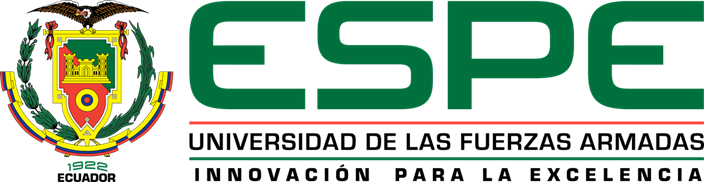 ÍNDICE DE LA PRESENTACIÓN
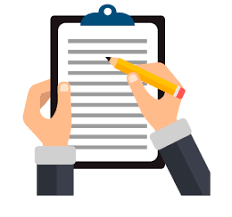 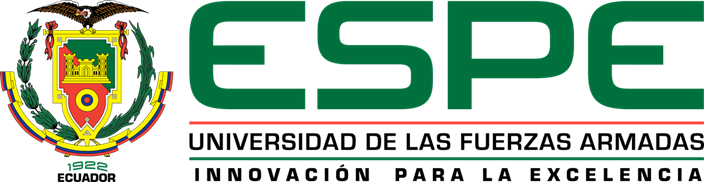 PLANTEAMIENTO DEL PROBLEMA
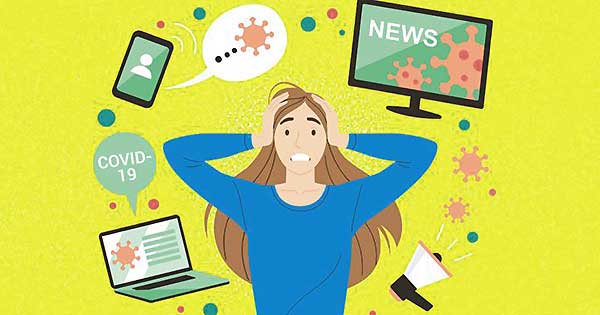 ¿QUÉ SE VA A ESTUDIAR?
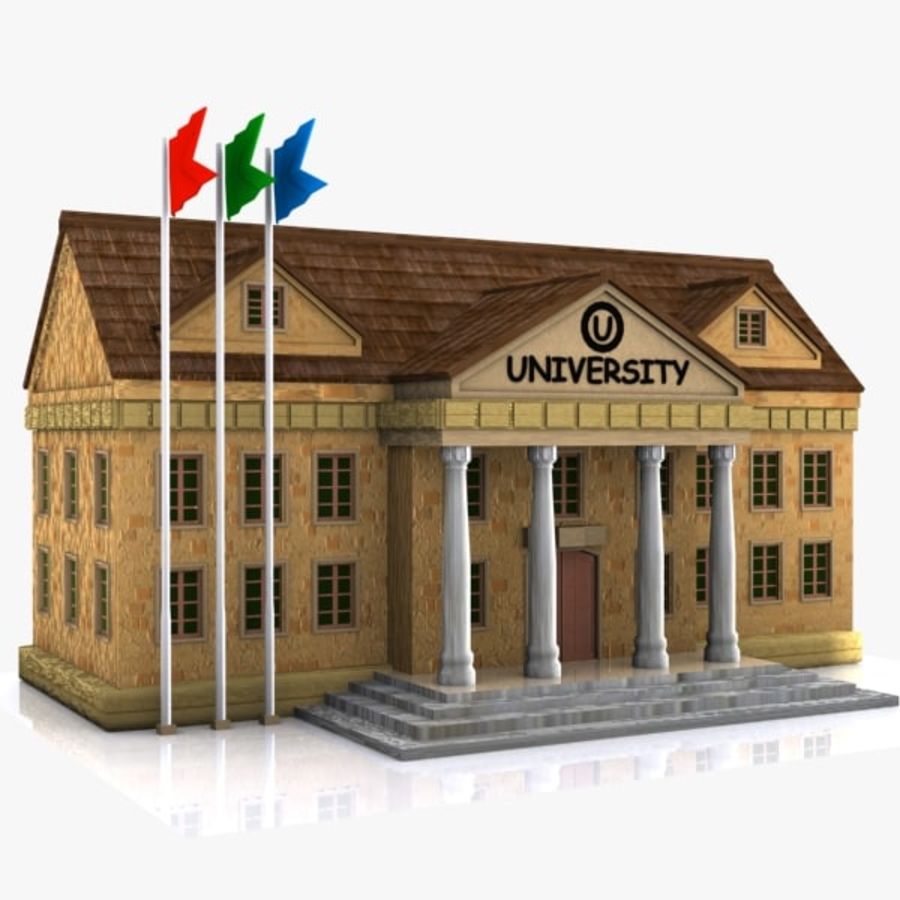 Estrés
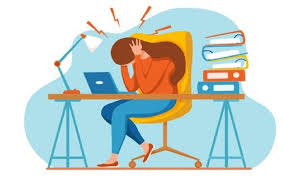 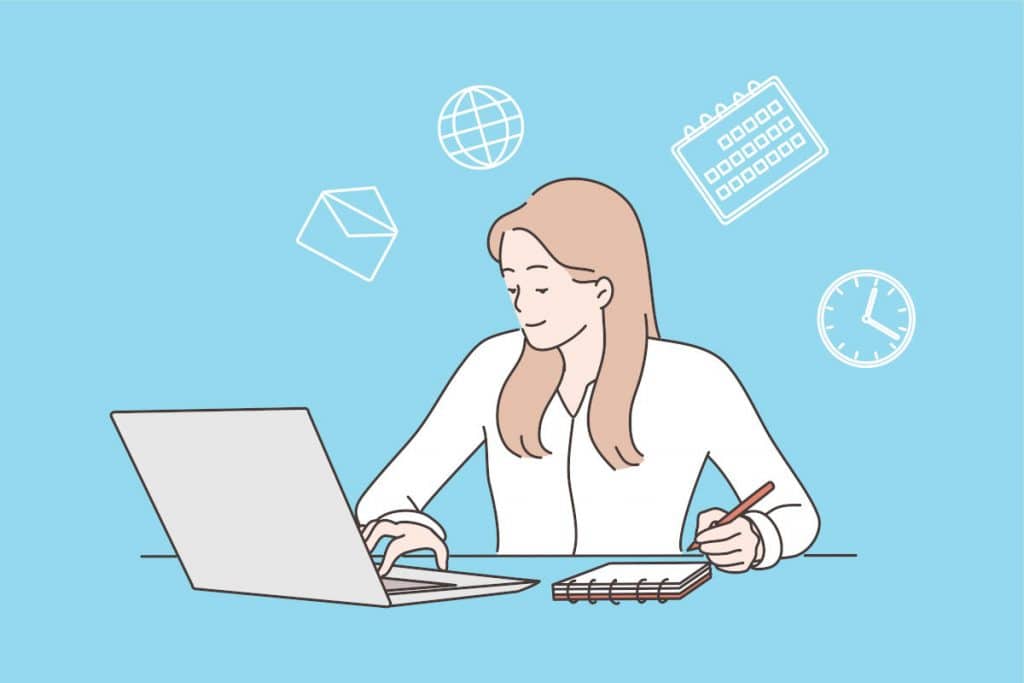 FORMULACIÓN DEL PROBLEMA ¿Cómo incide la aplicación de un programa lúdico - recreativo en la reducción de los niveles de estrés en los estudiantes del Instituto Universitario Internacional I.T.I?
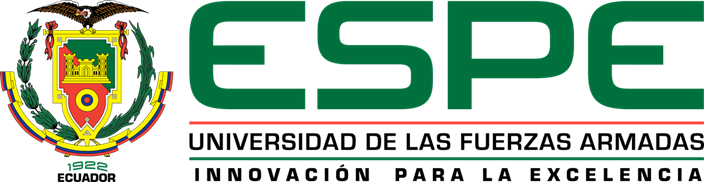 JUSTIFICACIÓN
¿POR QUÉ?
Estrés -> Efectos nocivos
Recreación -> Mecanismo de desfogue y Herramienta positiva 
Mejores estudiantes -> Mejores profesionales.
Utilidad teórica
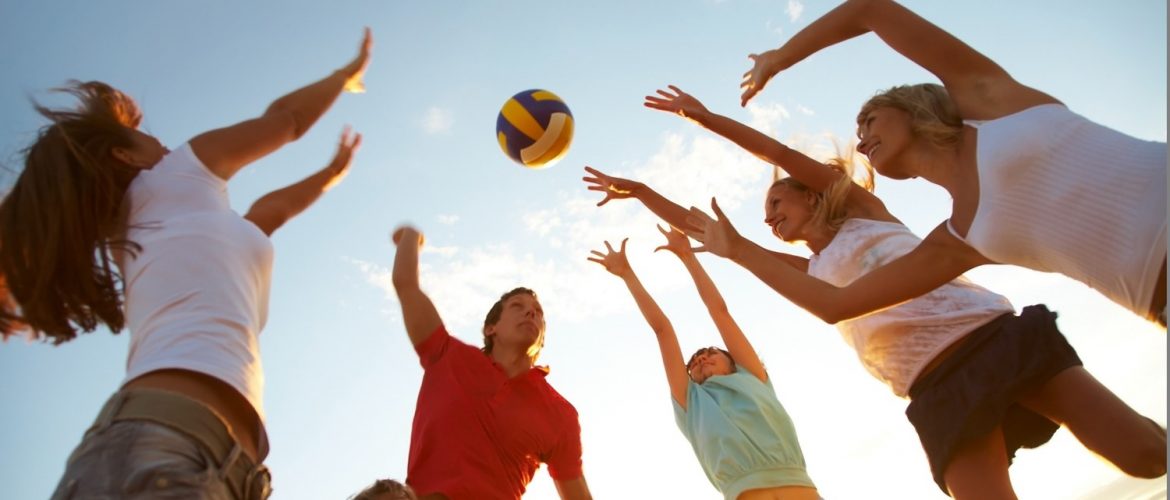 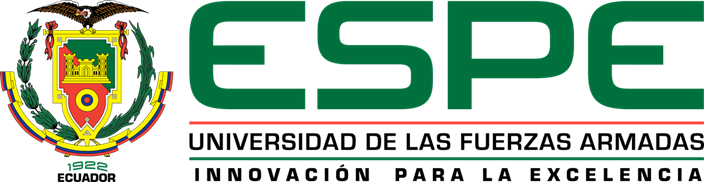 OBJETIVOS
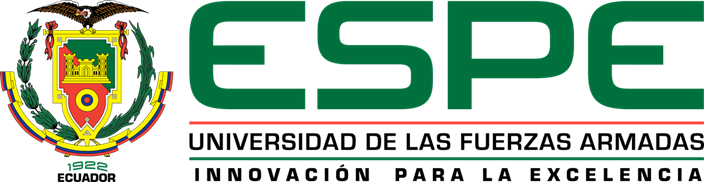 HIPÓTESIS DE INVESTIGACIÓN
H-1
H-0
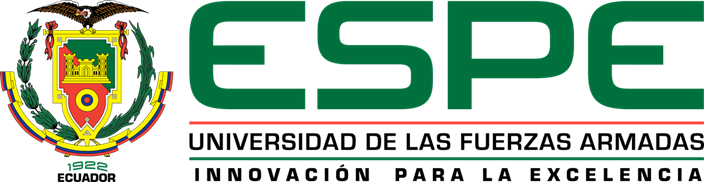 VARIABLES DE INVESTIGACIÓN
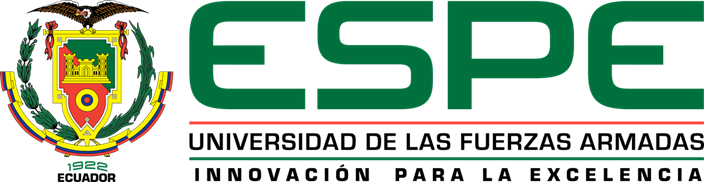 MARCO TEÓRICO
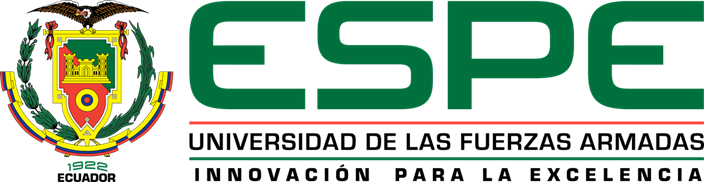 MARCO TEÓRICO
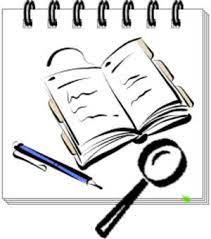 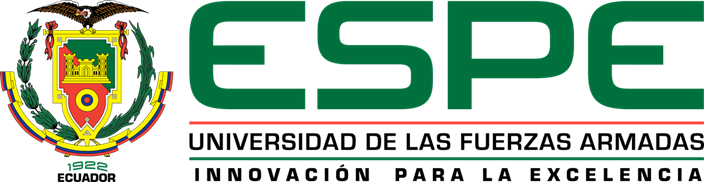 DISEÑO DE LA INVESTIGACIÓN
ENFOQUE INVESTIGATIVO
MÉTODOS DE INVESTIGACIÓN
Cuali-cuantitativo
Analítico
Comparativo
Deductivo
Observación
NIVEL DE INVESTIGACIÓN
TÉCNICA DE RECOLECCIÓN DE INFORMACIÓN
Explicativo
Descriptivo
Exploratorio
Primaria:  Test EEP10-C
Secundarias: Fuentes Bibliográficas
POBLACIÓN     -       MUESTRA
DISEÑO DE LA INVESTIGACIÓN
153 Alumnos de Gastronomía
Documental
De campo
26 Alumnos del 4to nivel de Gastronomía
Cuasi experimental
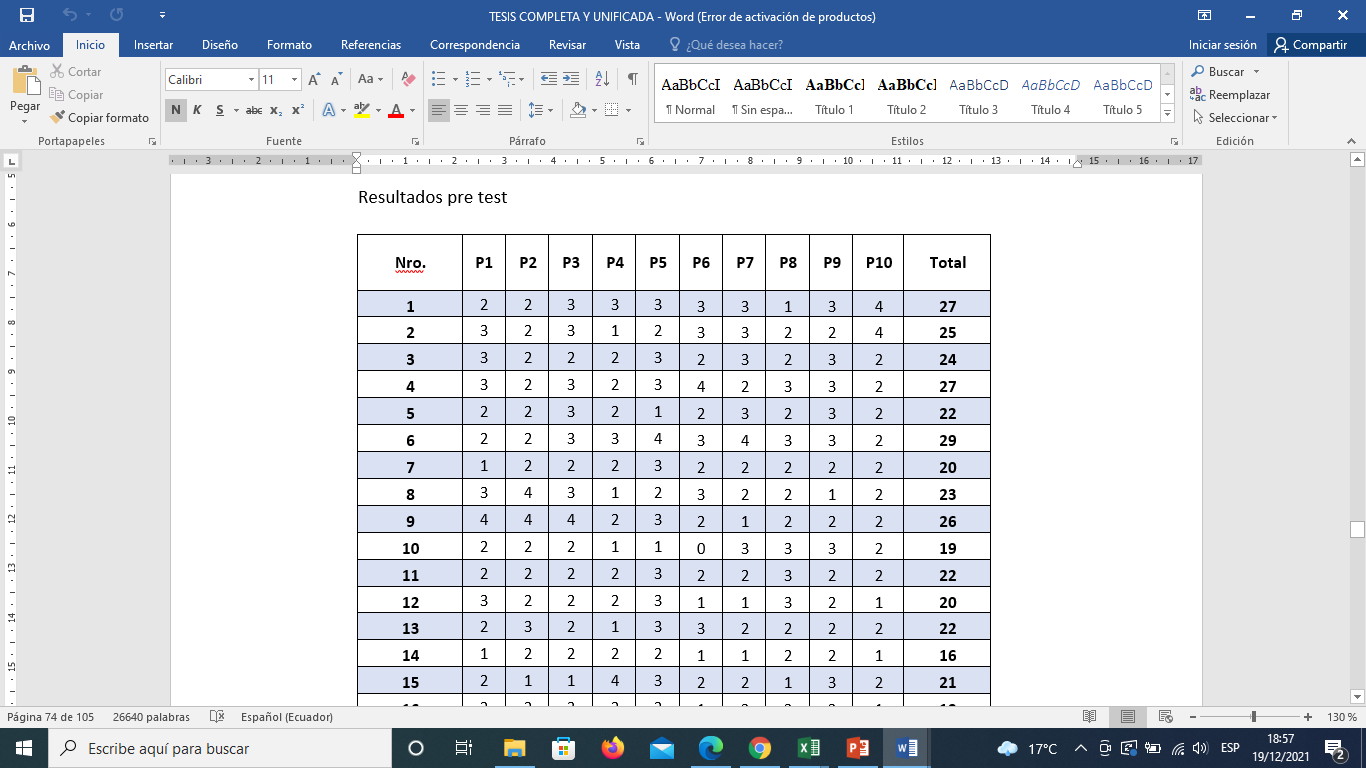 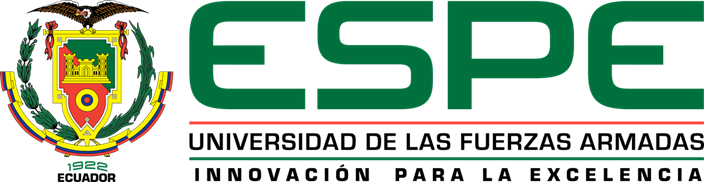 ANÁLISIS DE LOS RESULTADOS PRE TEST
RESULTADOS DEL PRE TEST
EEP10-C    Evaluación de Estrés Percibido por COVID
X = 23,35  pts.
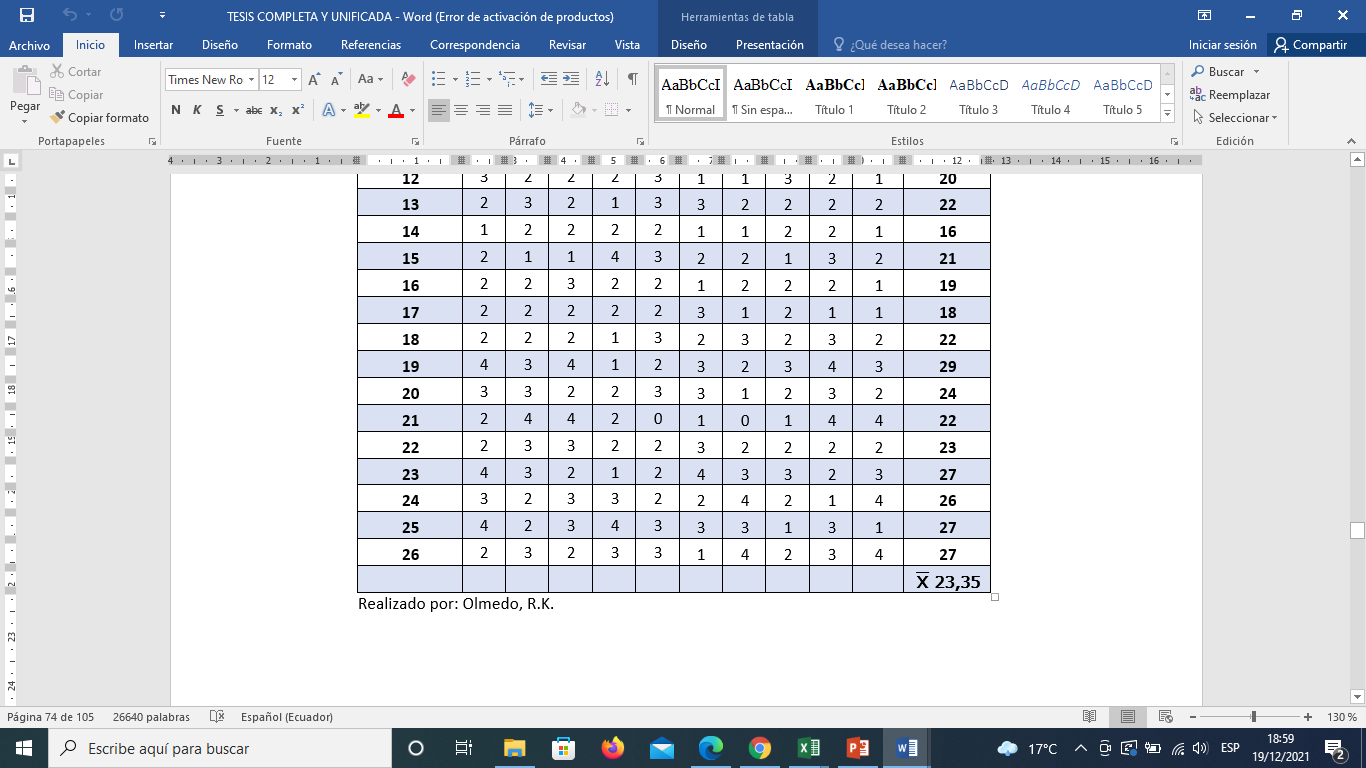 DESCRIPCIÓN DEL PRE TEST
TOTAL =57,7%
23 - 24 pts. = 19,2%
>25 pts. = 38,5%
Autores del Test: Campo-Arias, Pedrozo-Cortés y Pedrozo-Pupo, 2020).
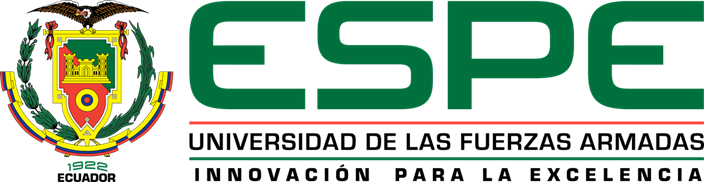 PROGRAMA LÚDICO – RECREATIVO “MINUTO LOCO”
EVIDENCIA FOTOGRÁFICA
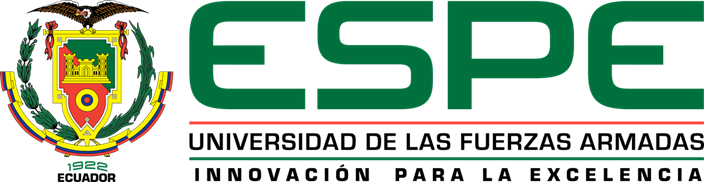 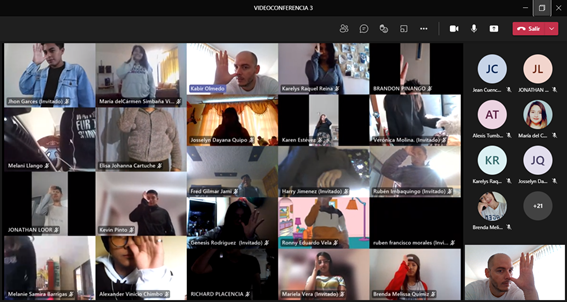 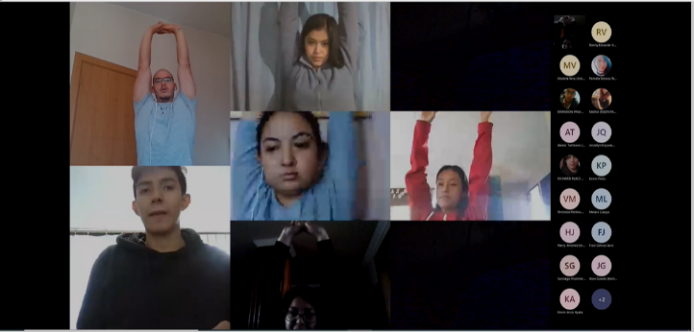 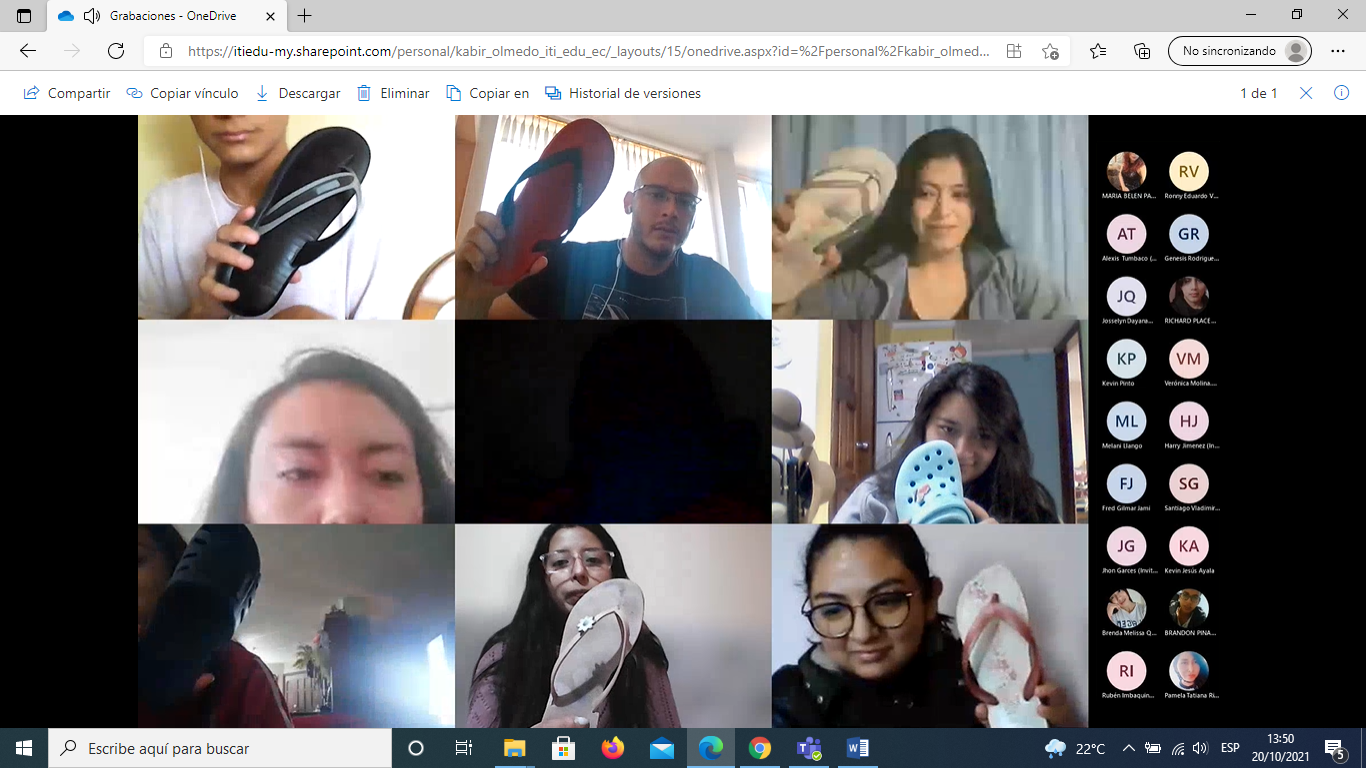 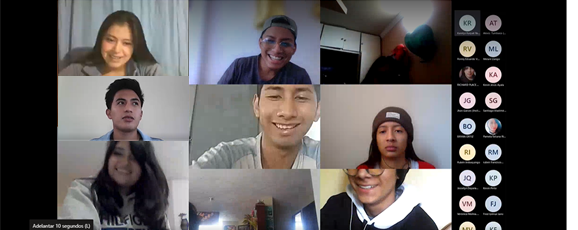 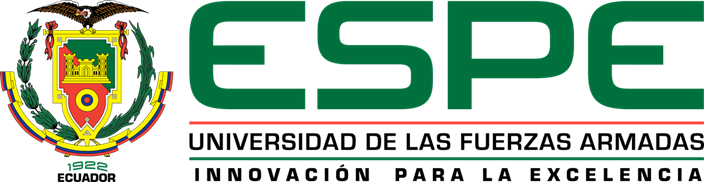 RESULTADOS POS TEST
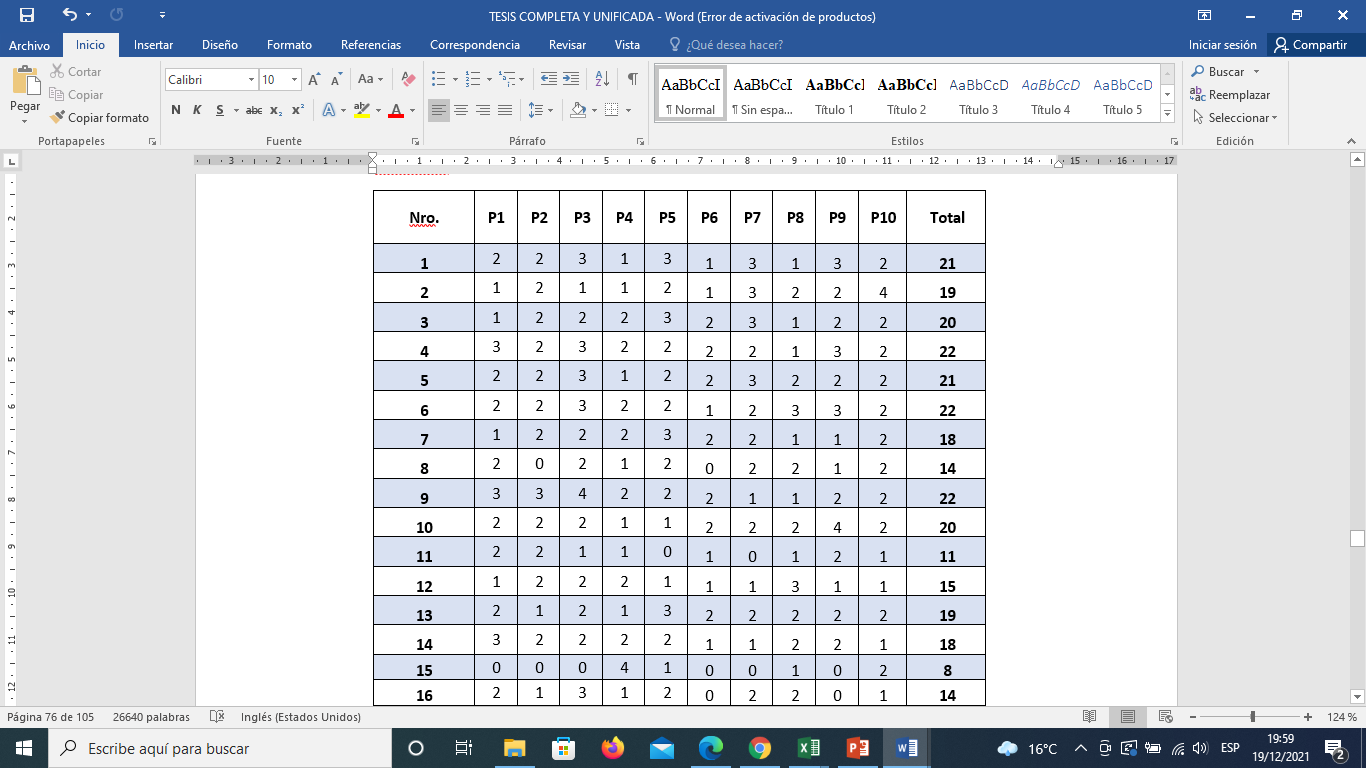 RESULTADOS DEL POS TEST
EEP10-C    Evaluación de Estrés Percibido por COVID
X = 18,15  pts.
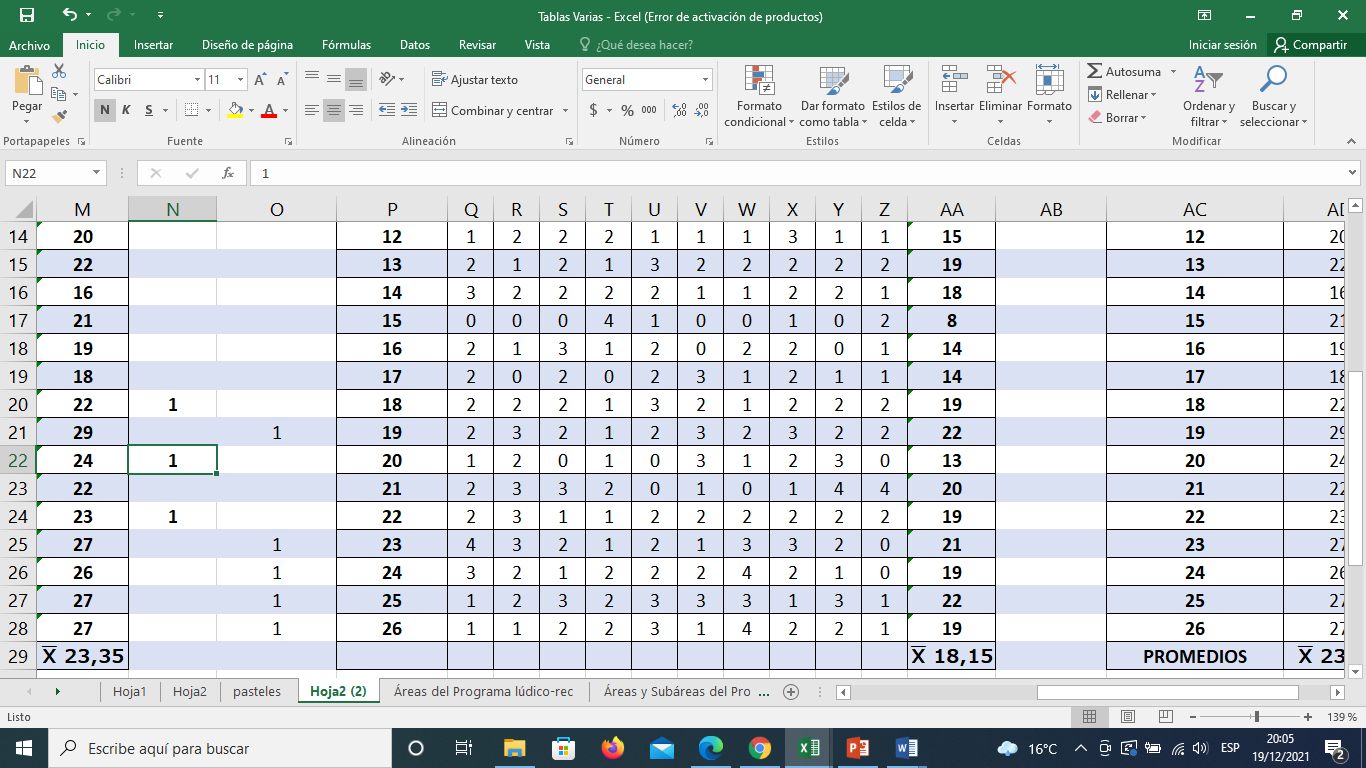 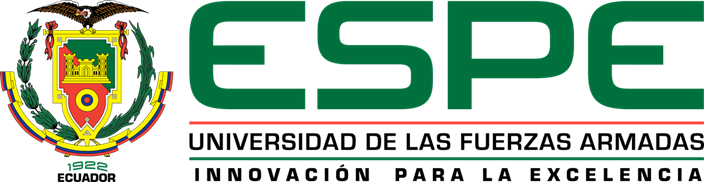 ANÁLISIS COMPARATIVO 
PRE TEST   /   POS TEST
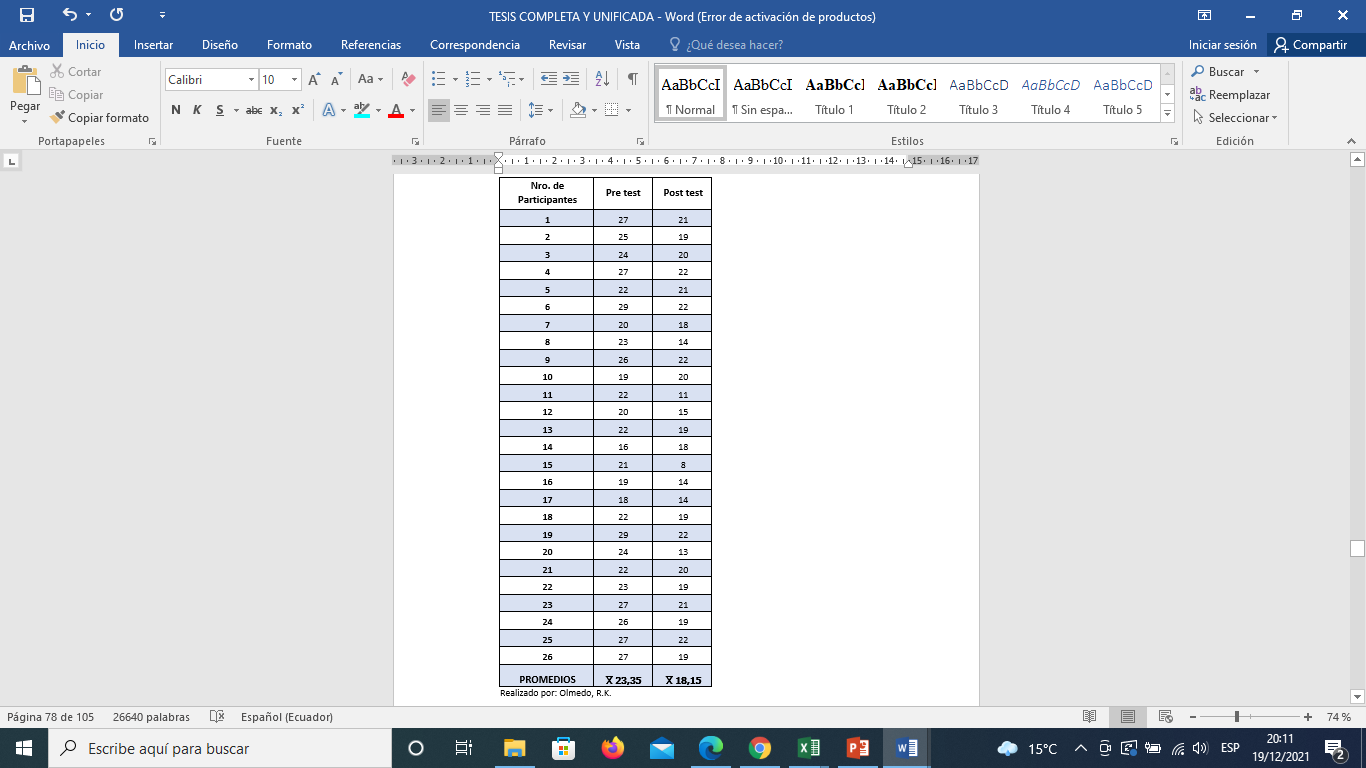 RESULTADOS DEL TEST
EEP10-C    Evaluación de Estrés Percibido por COVID
X = 23,35  pts.  v/s    X = 18,15  pts.
DESCRIPCIÓN DEL COMPARATIVO
22 pts. = 19%
Reducción Pts. = 5.2
Reducción Estrés Percibido = 22.3%
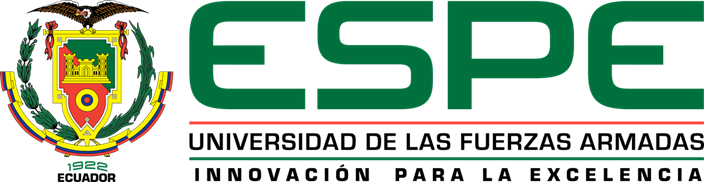 METODOLOGÍA COMPLEMENTARIA
RESULTADOS ENCUESTA EVALUATIVA DEL PROGRAMA
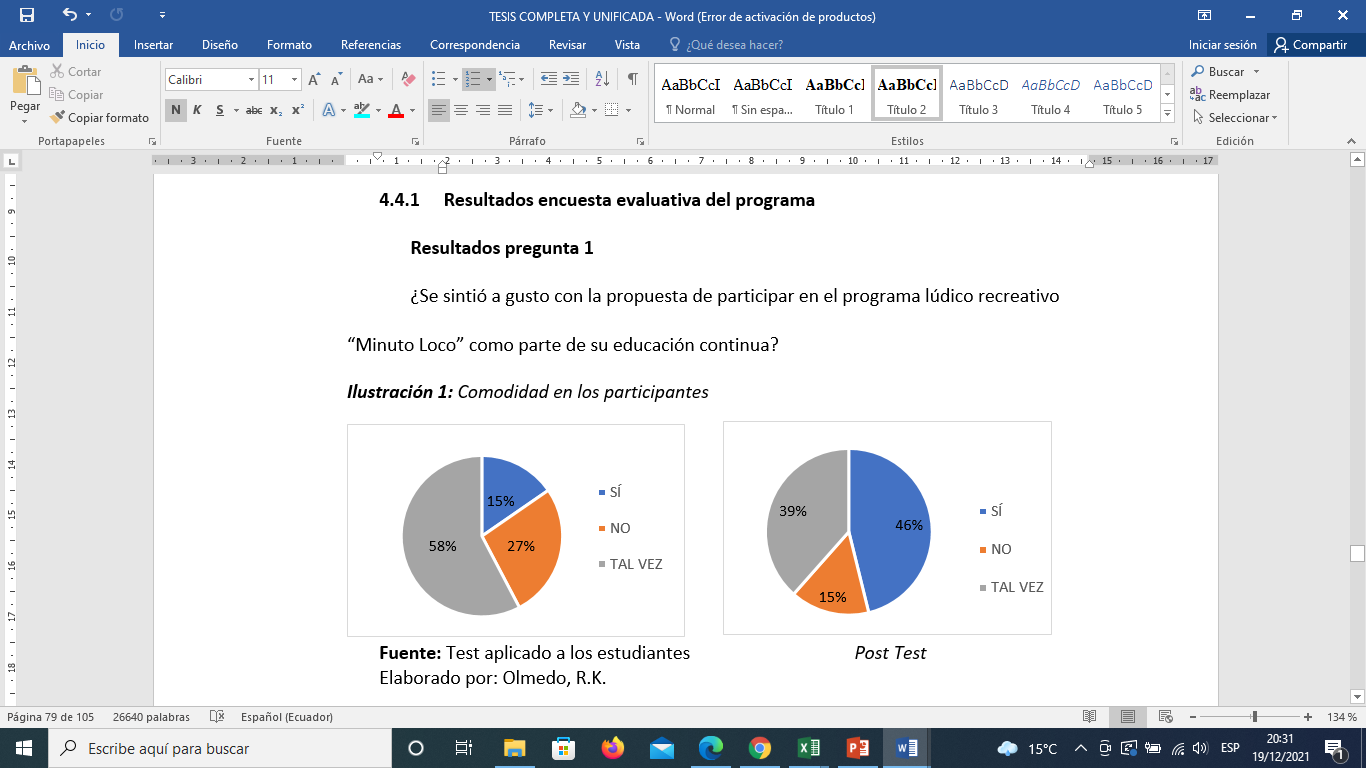 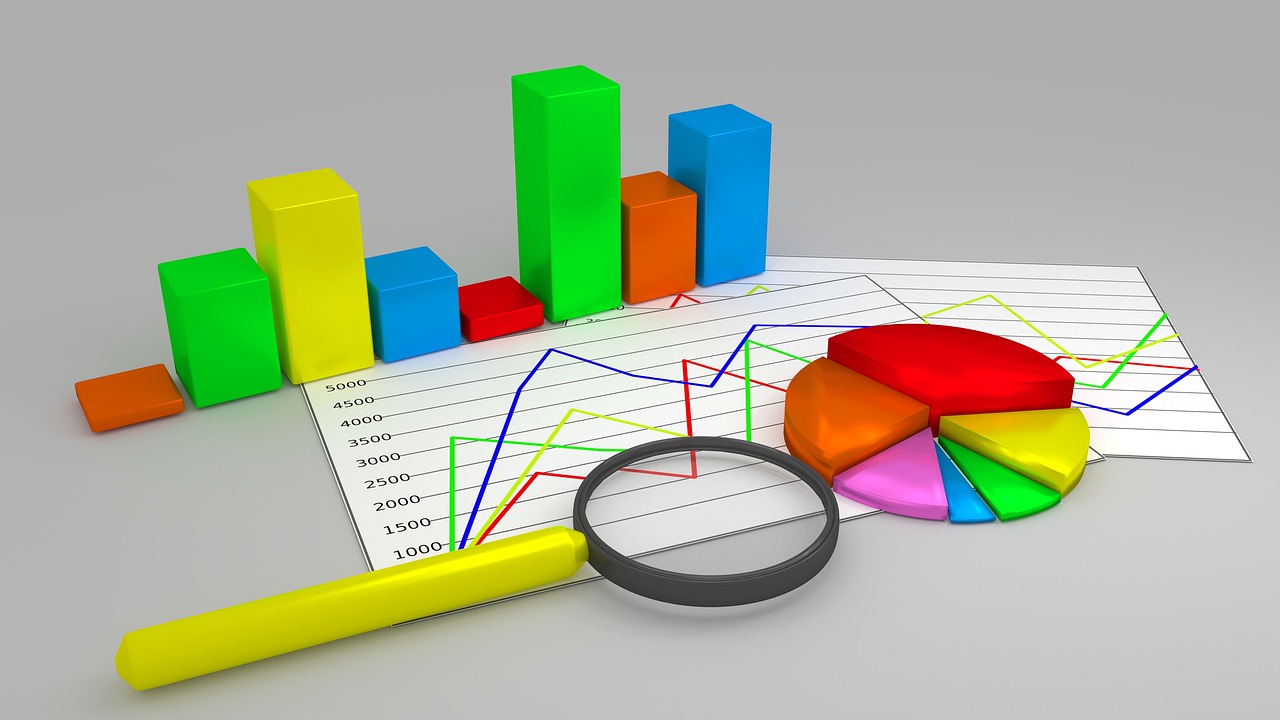 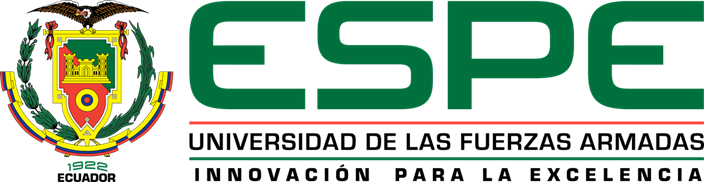 METODOLOGÍA COMPLEMENTARIA
RESULTADOS ENCUESTA EVALUATIVA DEL PROGRAMA
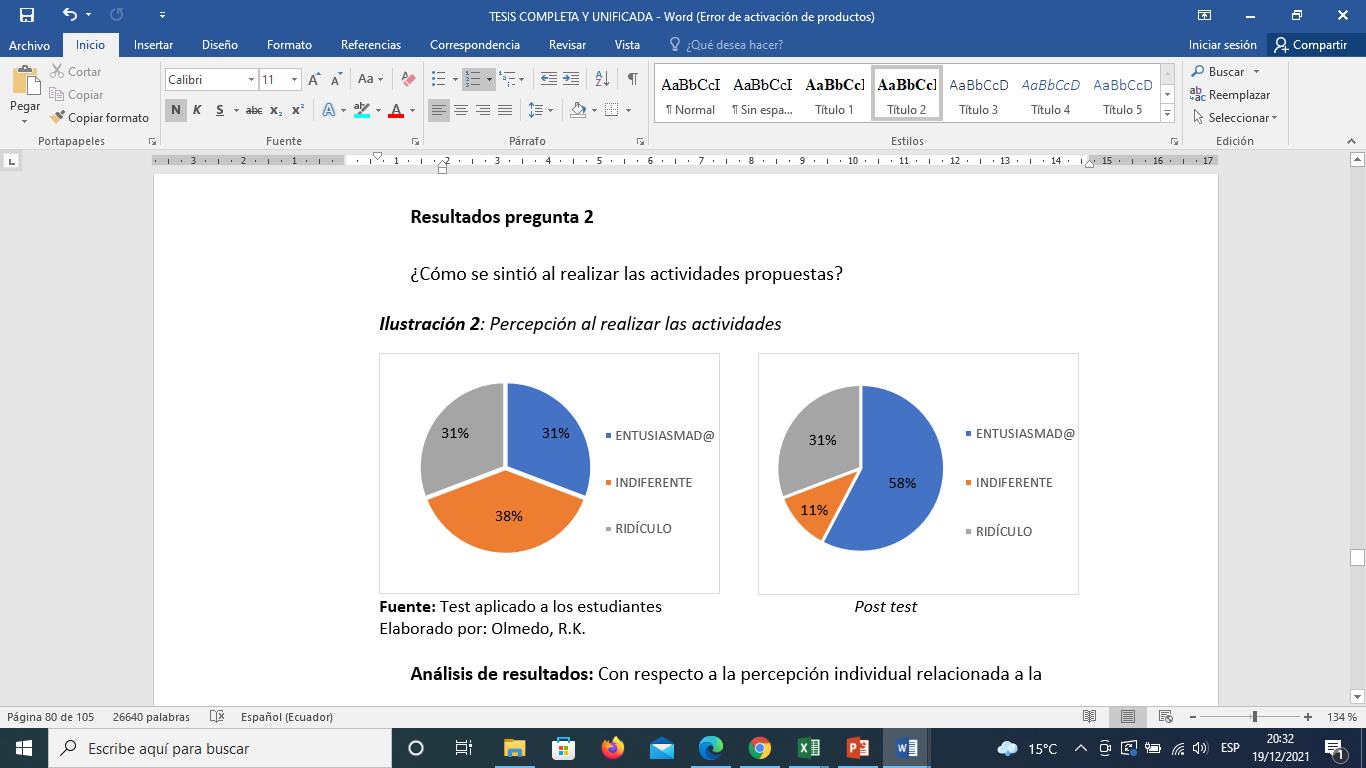 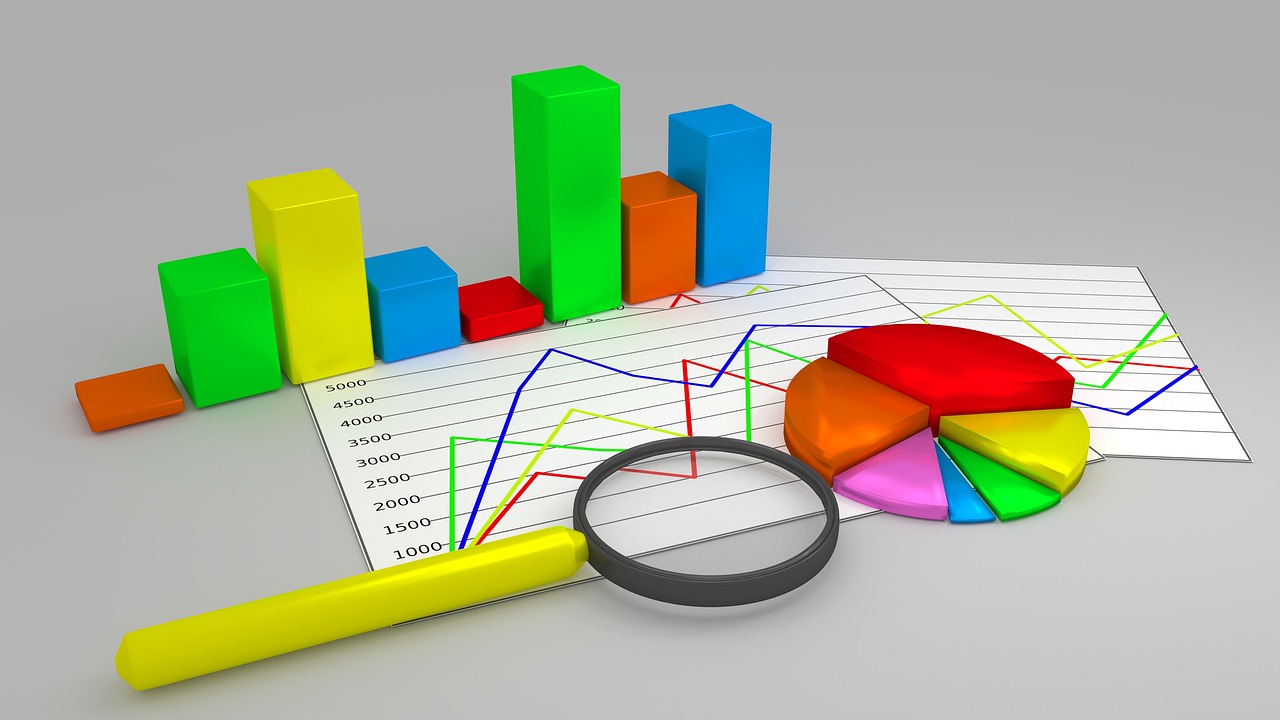 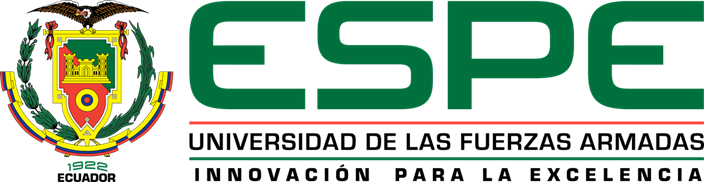 METODOLOGÍA COMPLEMENTARIA
RESULTADOS ENCUESTA EVALUATIVA DEL PROGRAMA
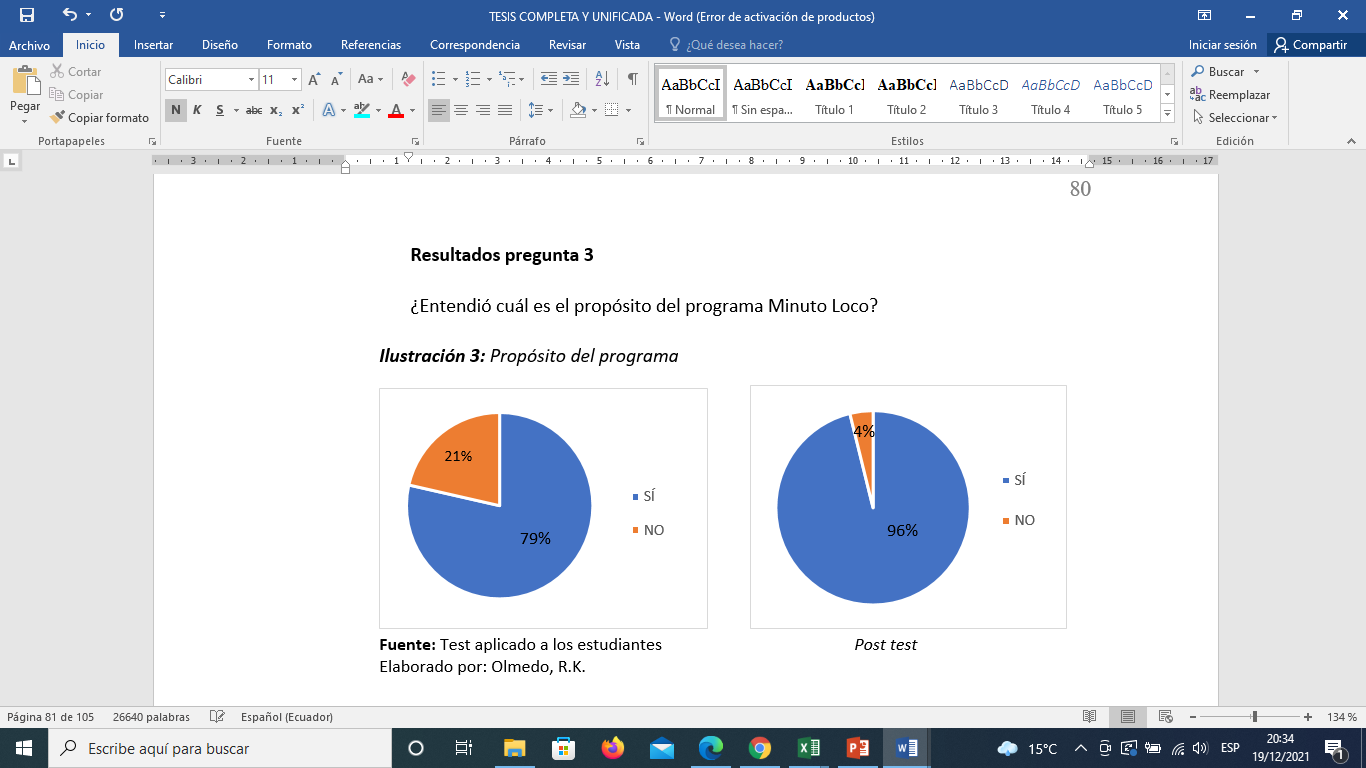 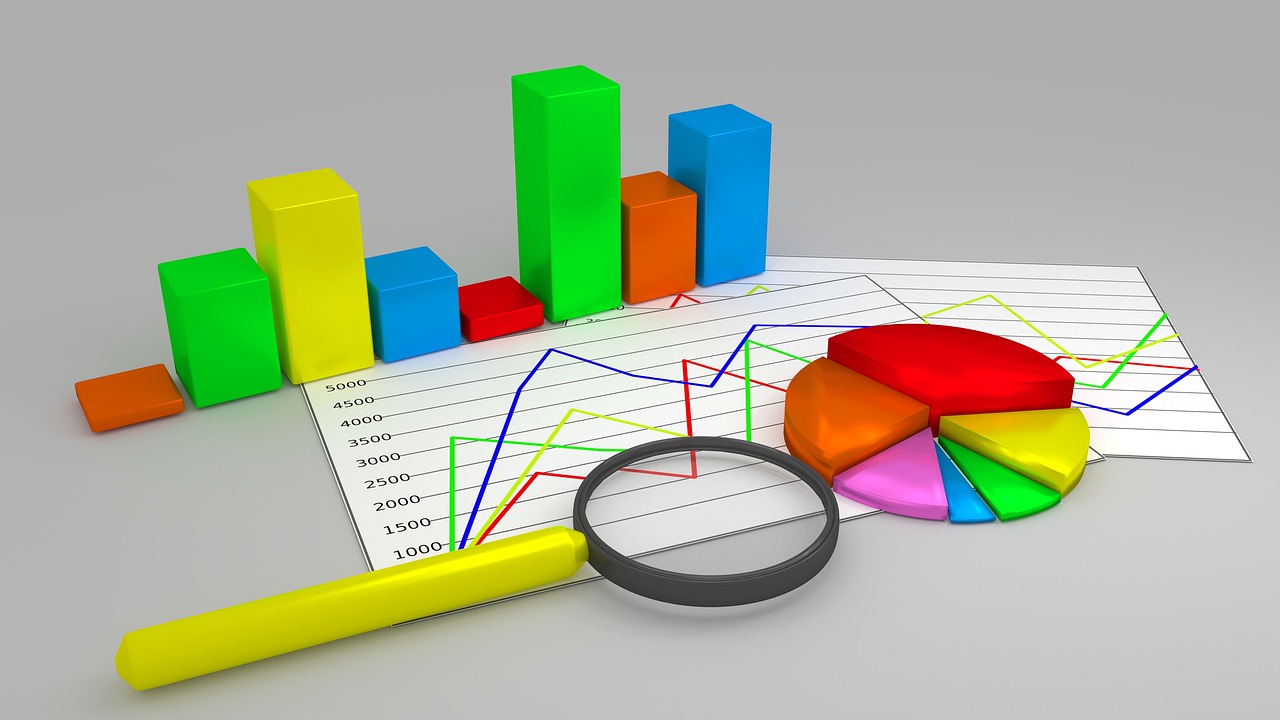 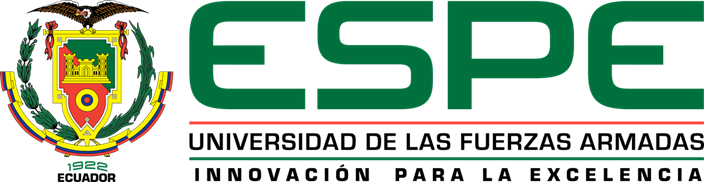 METODOLOGÍA COMPLEMENTARIA
RESULTADOS ENCUESTA EVALUATIVA DEL PROGRAMA
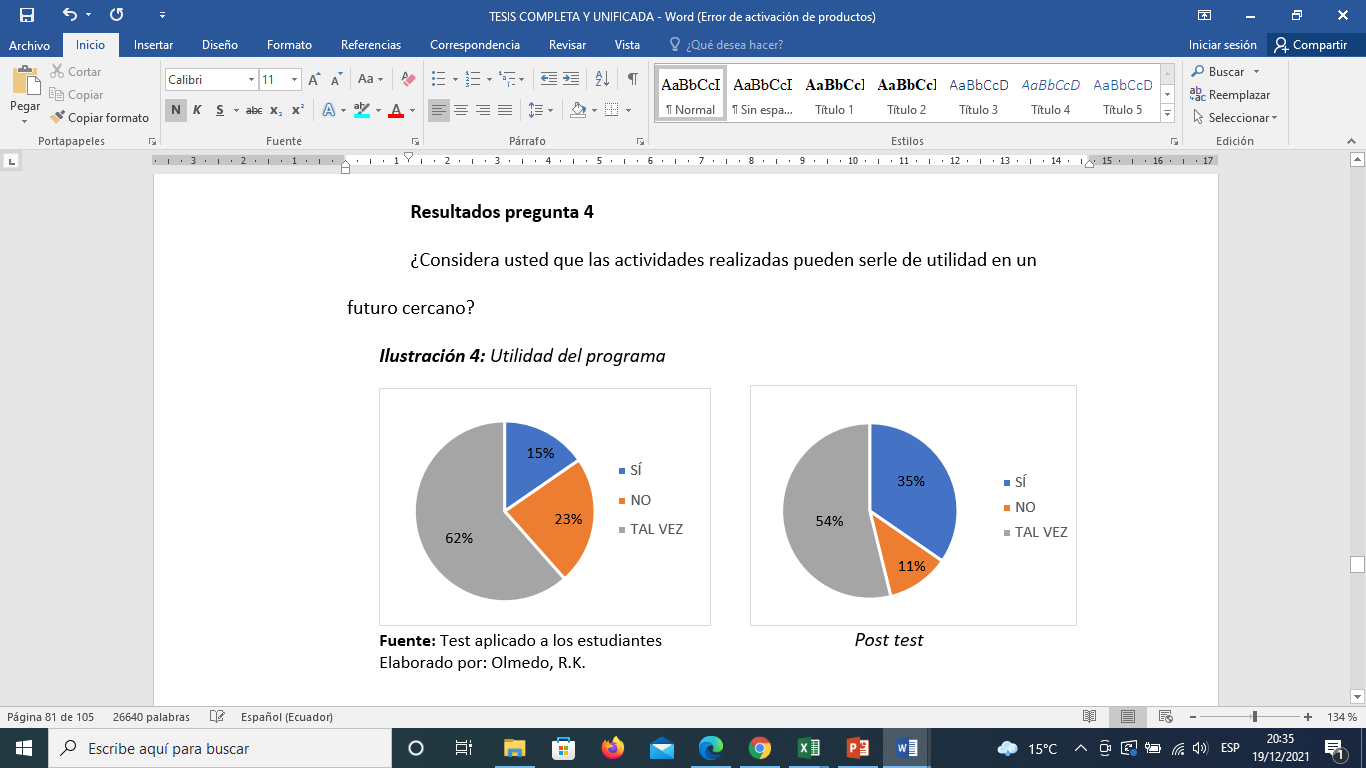 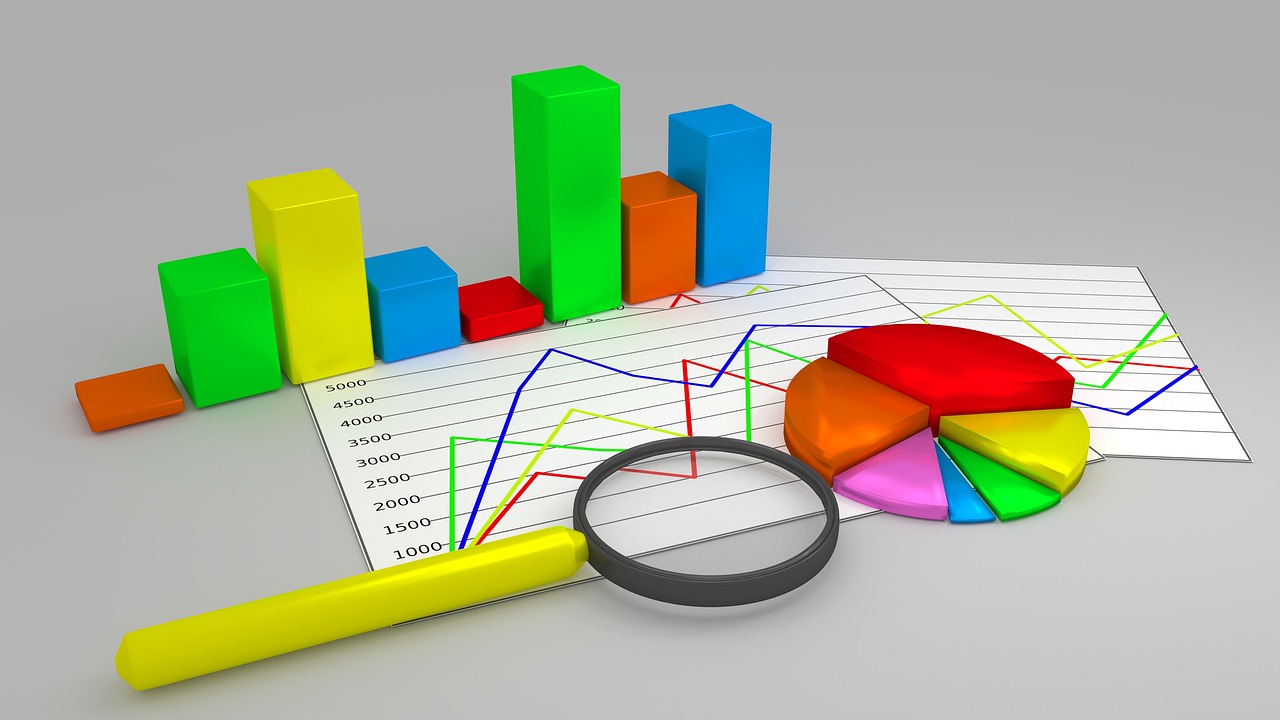 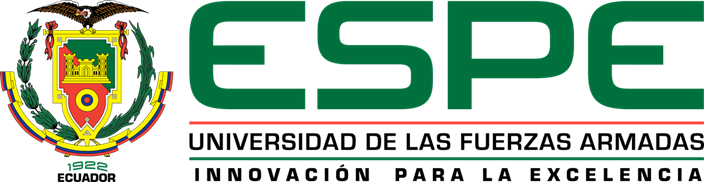 METODOLOGÍA COMPLEMENTARIA
RESULTADOS ENCUESTA EVALUATIVA DEL PROGRAMA
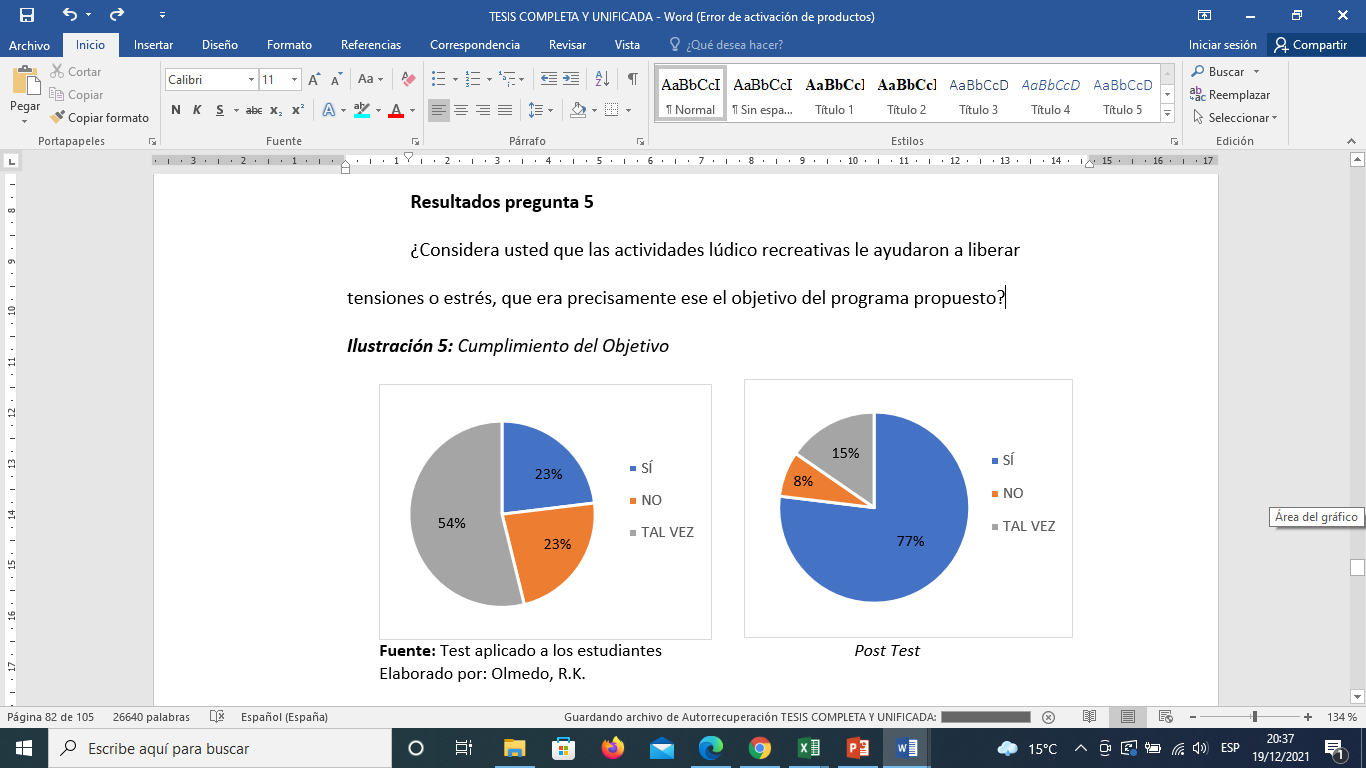 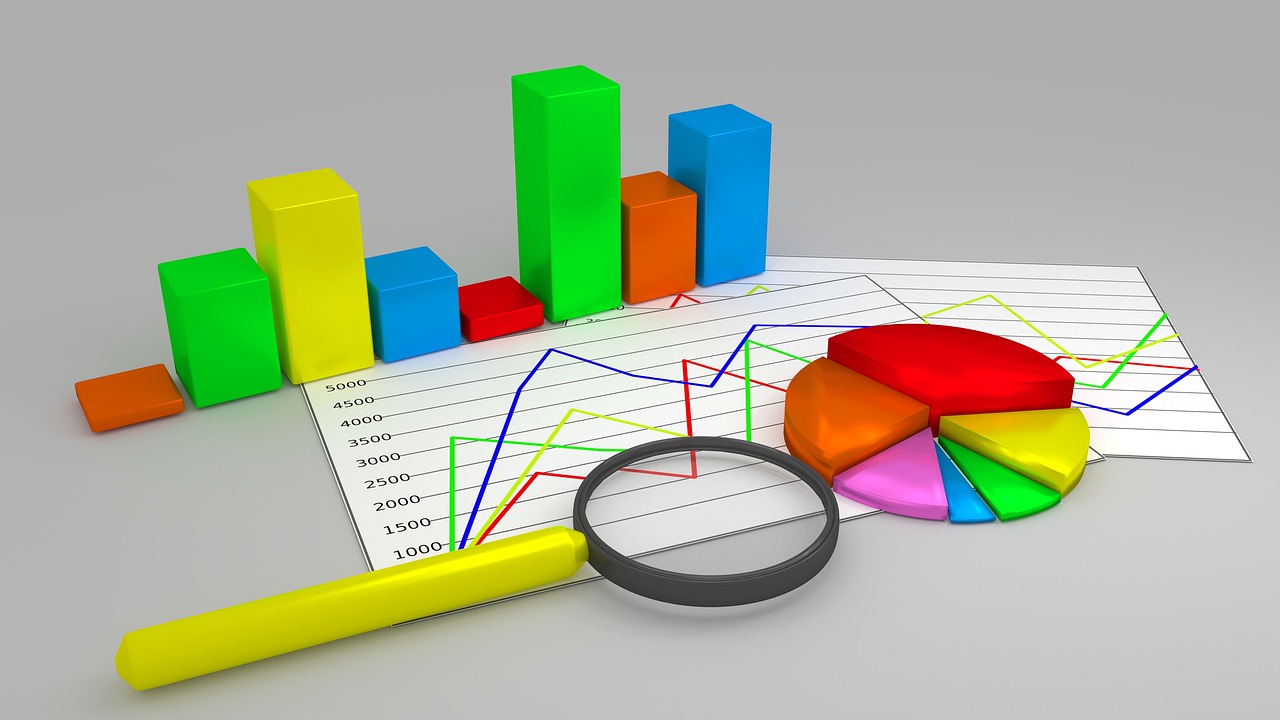 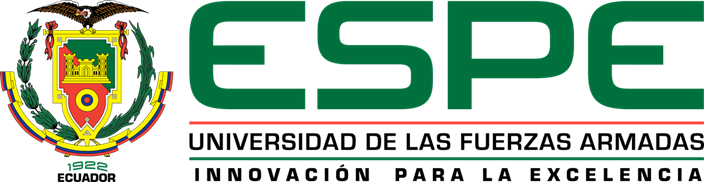 METODOLOGÍA COMPLEMENTARIA
RESULTADOS ENCUESTA EVALUATIVA DEL PROGRAMA
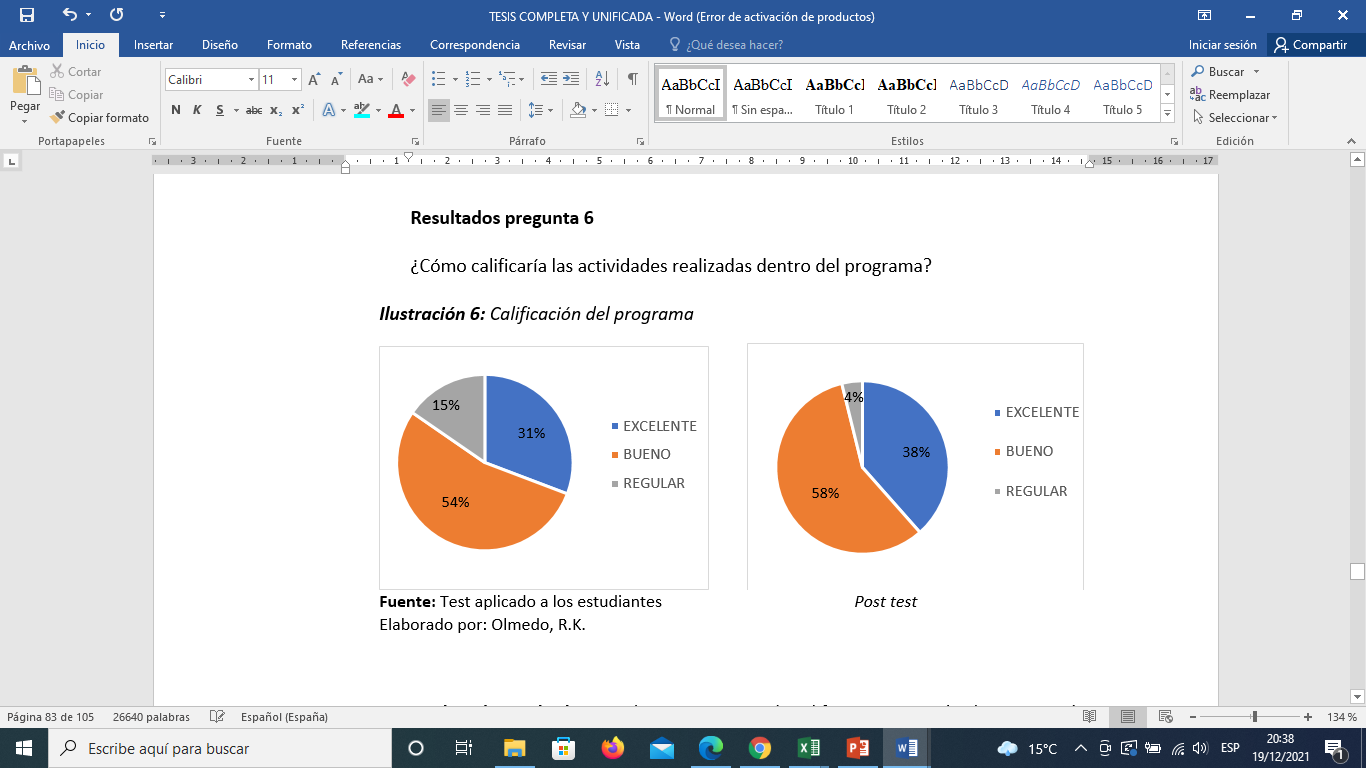 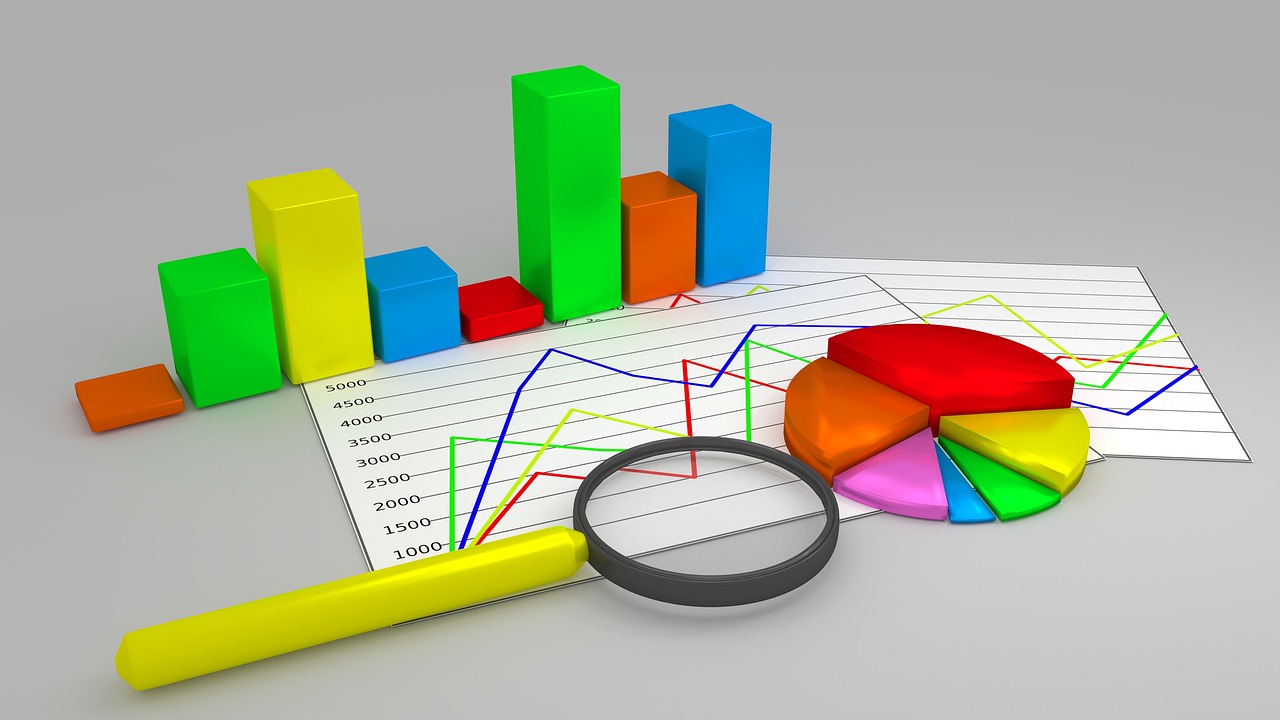 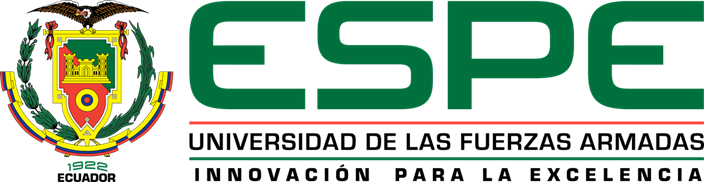 METODOLOGÍA – OBSERVACIÓN DIRECTA
RESULTADOS DE LA METODOLOGÍA DE OBSERVACIÓN DIRECTA
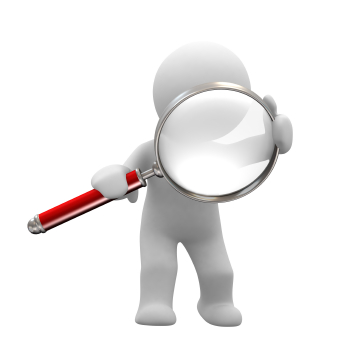 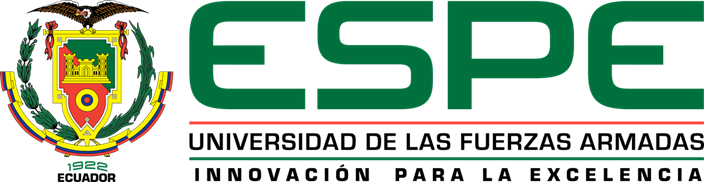 CONCLUSIONES
El programa lúdico – recreativo “Minuto Loco”, fue diseñado para que le permita al participante involucrar aspectos lúdicos en un ambiente escolarizado, como una forma idónea de promover una condición positiva, que se traduce en una mejor actitud y una aproximación a nuevas experiencias placenteras,  a través del movimiento, dinámicas, juegos y actividades de tipo artística que abrieron un abanico de posibilidades para canalizar el estrés acumulado a lo largo de la nueva normalidad, instaurada por la pandemia.

El test utilizado para medir los niveles de estrés percibido EEP10-C, en el grupo de estudio, fue tomado como mecanismo estandarizado que le permitió al investigador contar con una herramienta de valor, que respondía a las necesidades actuales referentes a la problemática que involucra el COVI-19 y la pandemia causada por este patógeno.
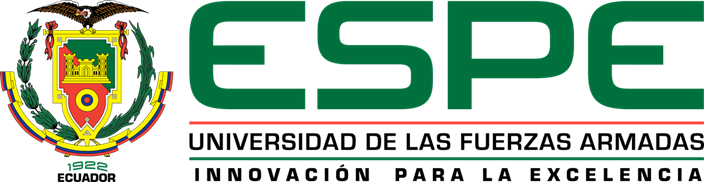 CONCLUSIONES
Sobre la base de esta herramienta, es que se identificaron las diferencias numéricas, que representan un aumento o disminución del estrés en los estudiantes sujetos de estudio, misma que denotó una reducción del estrés en 5,2 puntos en relación entre el post test y el pre test, es decir, un 22, 25% del total de la muestra.

Por medio de la observación directa, se identificó que el grado de placer al realizar las actividades propuestas fue de un 87,5% y la expresividad fue puntuada con 83,9%, siendo estos los porcentajes más bajos, sin embargo, en cuanto a los aspectos relacionados a la participación, el acatamiento de reglas, organización, interacciones amistosas, y fluidez, sobrepasan el 91% de valoraciones positivas en todo el desarrollo del programa.
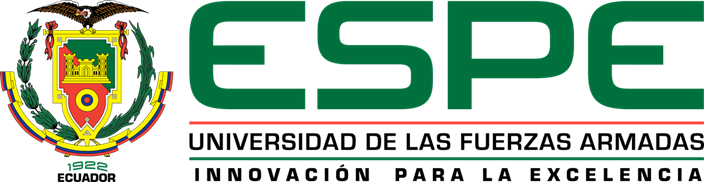 CONCLUSIONES
Se identificó que el uso de música clásica en varias de las actividades artísticas y de introspección, le permitió a los participantes interiorizar sus emociones y por medio de movimientos coordinados, expresarlas sin necesidad de que el monitor se los sugiriese, evidenciando así un empoderamiento y distensión propia de los efectos de la recreación.

Al ser la virtualidad, el medio escogido por la pandemia, para la realización del programa lúdico-recreativo, los resultados de la observación directa podrían llegar a tener un tinte subjetivo, pues en varias ocasiones se dificultaba el poder apreciar las reacciones, gestos o expresiones de 26 alumnos, por medio de una pantalla. Sin embargo, se buscó ser los más objetivo posible en cuanto a su calificación y tabulación de los datos obtenidos de dicha metodología.
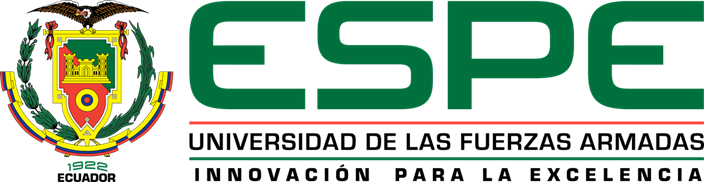 RECOMENDACIONES
Las actividades lúdicas – recreativas en un entorno universitario, deberían ser normadas e implementadas como parte de los procesos metodológicos de enseñanza, con la finalidad de que el educando encuentre mecanismo idóneos para liberar tensiones y estrés acumulado, debido a factores varios que no le permiten explotar de mejor manera sus capacidades.

Se recomienda tomar la presente investigación como una herramienta capaz de colaborar con una solución a la problemática que desencadenan los altos niveles de estrés tanto en los jóvenes que se están formando en una carrera universitaria, así como para los estudiantes de escuela y colegio, donde será necesario el adaptar la metodología recreativa, las técnicas y/o actividades propuestas en el presente trabajo investigativo.
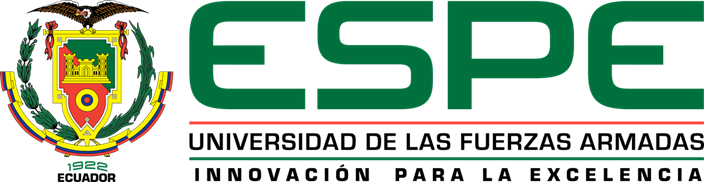 RECOMENDACIONES
El educar para el tiempo libre debería ser prioridad de los centros educativos, pues se debería pensar en el profesional como un ser integral, al que hay que nutrir desde varias aristas, con la finalidad de formar personas equilibradas con mecanismos de escape saludables que permitan hacer de esta, una mejor sociedad.
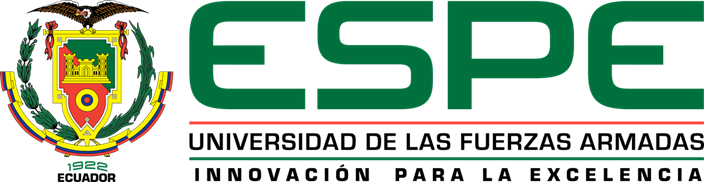 MUCHAS GRACIAS